Kom i gang med KuttMatsvinn i omsorgssektoren
Måling og rapportering
Forankring
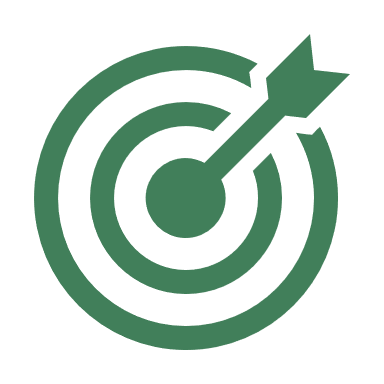 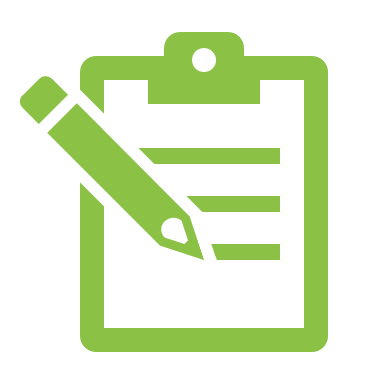 Sett konkrete mål.
Forankre arbeidet opp mot kommunens planer og sertifiseringsordninger for mat, matsvinn og bærekraft og sett konkrete mål for arbeidet på deres institusjon. Utarbeid en egen handlingsplan som forankres med de ansatte.
Koble arbeidet til pågående arbeid med ernæring og helse i omsorgssektoren i din kommune.
Kartlegg matsvinnet deres gjennom målinger. Dere trenger følgende for å komme i gang med arbeidet: Vekt, avfallsdunk og et registreringsverktøy. Se mer i Veileder for kartlegging og tiltak.
For å få oversikt over matsvinnet på kjøkken, avdelings-kjøkken og avdelinger, må dere daglig i en gitt periode veie maten dere kaster.	
	• Matsvinn fylles i en bøtte separat fra matavfall 	• Veiing gjøres etter hvert måltid 		• Fyll inn tallene i eget skjema
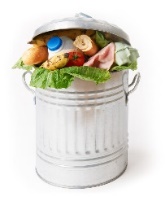 Tiltak og kommunikasjon
Organisering og opplæring
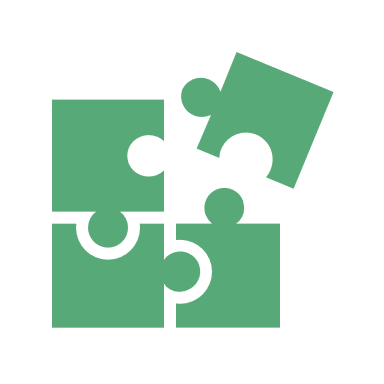 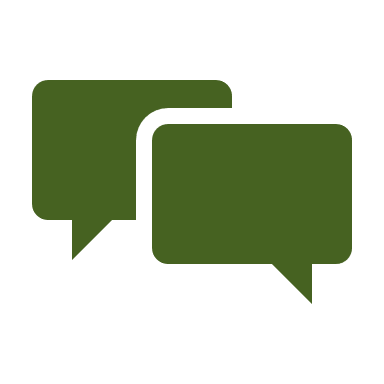 Organiser arbeidet og definer nøkkelroller for prosjektet:
Prosjektlederen leder det overordnede arbeidet, f.eks. leder for kjøkken i institusjonstjenesten helse og omsorg
Det bør tidlig pekes ut en «matsvinn-ekspert» på hver avdeling
Det er utviklet et e-læringskurs som sørger for opplæring av alle ansatte på kjøkken og i omsorgssektoren. Ansvarlig leder sørger for at alle gjennomfører kurset.
Iverksett tiltak etter at du har dannet et nullpunkt for matsvinnet ditt på kjøkkenet/på avdelingene: 
F.eks. bedre utnyttelse av råvaren, ulike porsjonsstørrelser, bedre innsikt i beboerens behov og oversikt over antall spisende. 
Sikre kontinuerlig kommunikasjon mellom de som lager maten og de som serverer den. På denne måten kan du justere basert på tilbakemeldinger. 
Næringsbehovene og matvanene i omsorgssektoren varierer. Det bør tas hensyn til beboernes matvaner når du serverer.
Veileder for kartlegging og tiltak er et nyttig verktøy som viser hvilke tiltak dere kan gjennomføre.